МАУДО «Детский	 сад № 8» г. Ялуторовска
Тюменской области


Познавательно-творческий проект
 «В КРУГУ ДРУЖНОЙ СЕМЬИ»
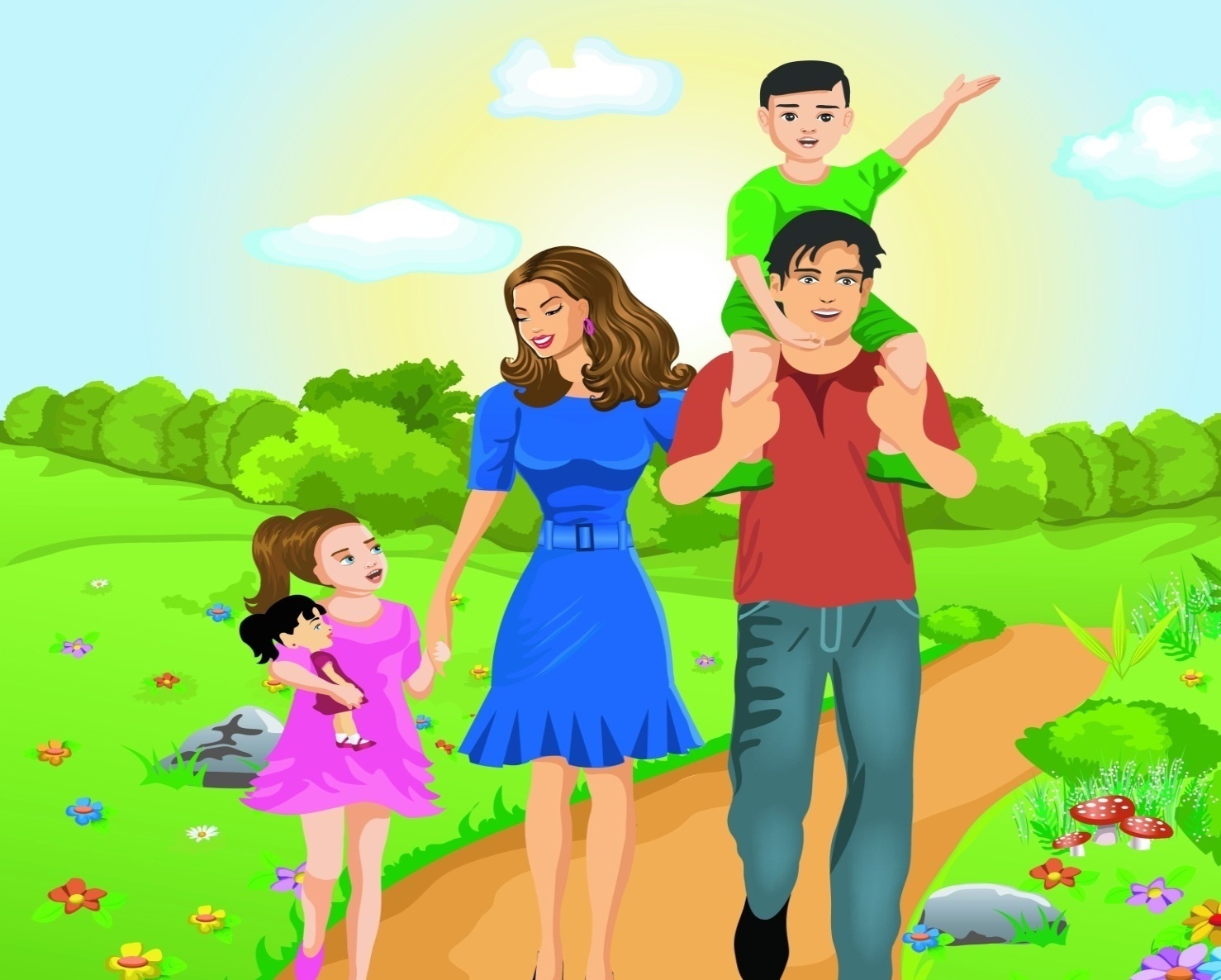 Воспитатель : Киселёва Д.В.
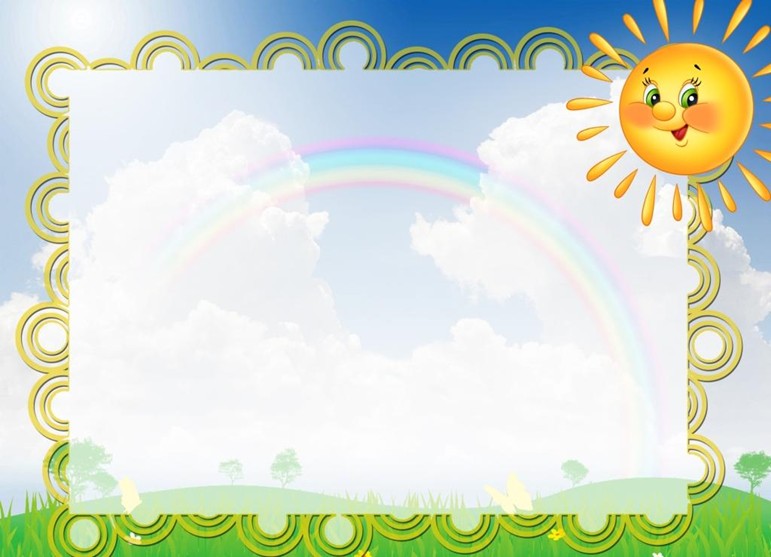 Цель проекта:  формирование свободной творческой личности ребёнка на основе семейных ценностей
Задачи проекта: 
Познакомить детей с понятием «генеалогическое дерево», вызвать интерес детей к истории своей семьи
 Развивать познавательные способности детей , уточняя наиболее значимую информацию о родных ребёнка, необходимых для положительных взаимоотношений в семье
 Воспитывать чувство уважения и любви к близким людям
Способствовать активному вовлечению родителей в совместную деятельность с ребёнком в условиях семьи и детского сада
Семья глазами наших детей
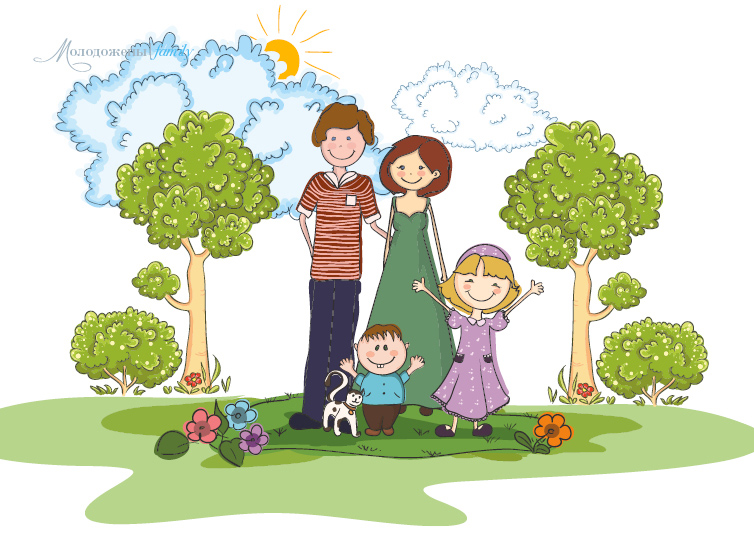 Семья – это МЫ. Семья – это я, 
Семья – это папа и мама моя,
Семья – это Павлик — братишка родной, 
Семья – это котик пушистенький мой,
Семья – это бабушки две дорогие, Семья – и сестренки мои озорные, Семья – это крестный, и тети, и дяди, 
Семья – это елка в красивом наряде, Семья – это праздник за круглым столом,
Семья – это счастье,
Семья – это дом, 
Где любят и ждут, и не помнят о злом!
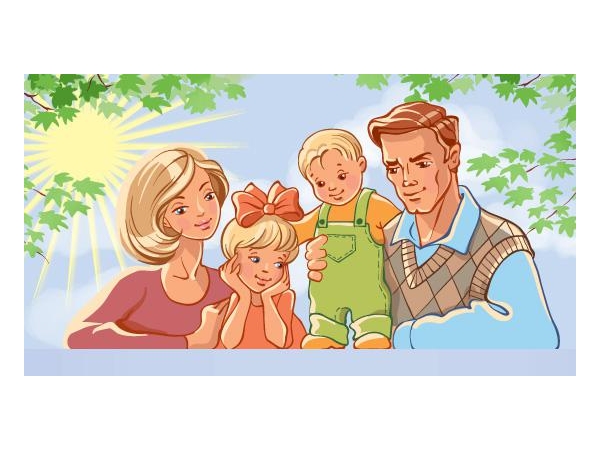 Семья- это когда живут вместе  (Максим Сайдашев)
Бабушка, дедушка, мама, папа, брат и я (Дима Плахин)
Когда все дома (Даша Вингалова)                                 

    Дети говорят: семья- это…?
Семья – это когда все друг–друга любят(Полина)
В семье не должны обижать друг друга (Олег Жимоедов)
Семья – это когда живут вместе и никогда не расстаются (Марина Бай)
Моя бабушка работает в музее, она делает разные красивые открытки(Ира Плоскова)
Дедушка учит со мной стихи (Сетик Игитхонян)
Моя мама делает причёски в салоне красоты (Саша Алексеев)
Мама работает  в школе учителем (Марина Бай)

Мама любит делать поделки и я ей помогаю (Юля Хуснутдинова)
Моя мама работает в банке ,она даёт людям денежки(Дима Плахин)
Бабушка,  живёт в деревне,
там у неё много животных (Даниэль Рахимов)
ЧТО МЫ  ЗНАЕМ О СВОЕЙ СЕМЬЕ?
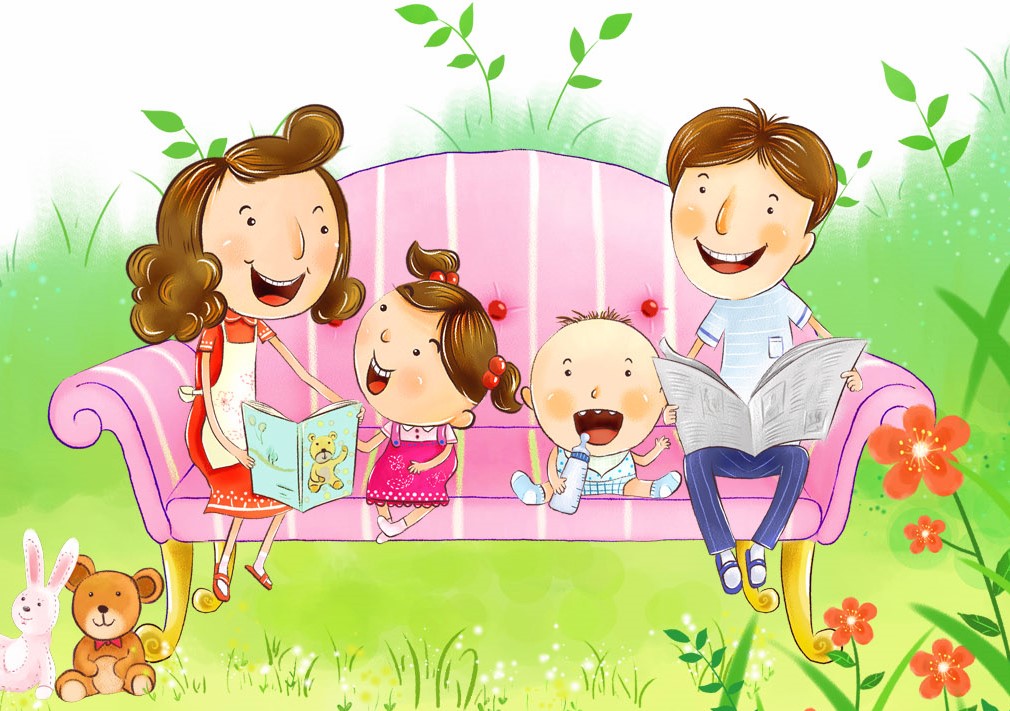 ЧТО   ХОТИМ  УЗНАТЬ  О СВОЕЙ СЕМЬЕ?
Хочу посмотреть как  папа работает на работе? (Олег Жимоедов)

Как жили мои дедушка с бабушкой? (Полина Мамаева)

Мне хочется увидеть фотографии 
своих прадедушек и прабабушек (Ира Кугаевских)

Какая в детстве у мамы была любимая игрушка? (Саша Бородин)

Хочу узнать о своих тётях и дядях (Дима Кандаков)

В какие игры играли мои мама и папа? (Ника Неберекутина)

 Как у мамы получается делать разные поделки из листьев, фруктов (Даша Вингалова)

Узнать как познакомились мои мама и папа (Ира Плоскова)
.
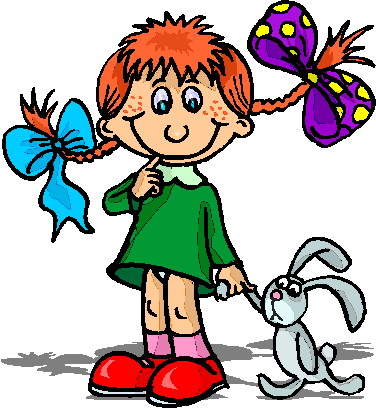 ЧТО МЫ  БУДЕМ ДЕЛАТЬ
Рисовать 
                 Лепить
  Спрошу у мамы и всем расскажу

Буду  маме  помогать  делать 
наше семейное дерево

Спрошу у бабушки, а потом расскажу вам

Напишу о своей семье письмо

Поговорю с братом

Буду  с мамой делать поделку

Я вместе с мамой составлю рассказ о своей семье
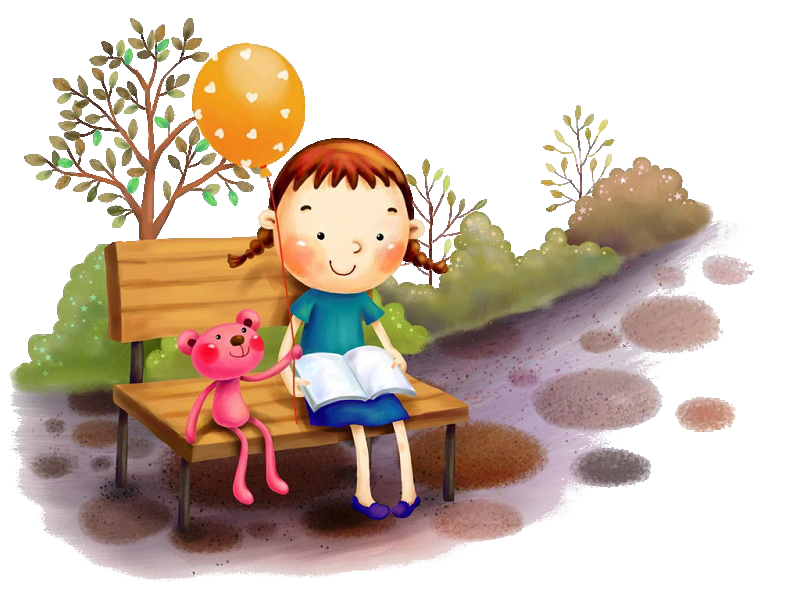 Нарисовать  свою семью 
 Разучить песни и стихи о семье с детьми 
 Подобрать иллюстрации про семью 
 Написать рассказ вместе с мамой про свою семью 
Сделать аппликацию из цветной бумаги «Мой дом –моя крепость»
Построить дом из мягкого модуля 
Нарисовать «Как мы отдыхаем всей семьёй» 
Сюжетно-ролевые игры «Семья», «Дочки - матери», «Маленькие помощники» 
Творческое рассказывание детей по темам «Выходной день в моей семье», «Мои близкие», «Наши любимые питомцы», «Лето на даче», «Наше путешествие», «Мир семейных увлечений», «Как я помогаю дома» 
Начало: 12.10.2015г
«В кругу дружной семьи»
Окончание: 23.10.2015г.
Исследовать историю своей семьи
Узнать о  традициях и увлечениях своих родных
Сделать «Герб моей семьи» (Юля с мамой)
Сосчитать  своих родных (Лена, Кирилл)
Построить дом, дорогу, забор  из конструктора (Кирилл, Степан)
 Выложить из счётных палочек и геометрических фигур «Моя комната» (Максим) 
Слушать чтение рассказов о семье (Дарья Валерьевна)
Сделать из макарон «Бусы для мамы» (Даша)
Лепить из пластилина свою семью (Лиза с мамой)
Изготовить книжку-самоделку «Моя семья» (Ира Плоскова с бабушкой)
ЧЕГО МЫ ДОСТИГЛИ
Я  наблюдала и знаю,  как моя мама делает  разные поделки. Мы вместе с мамой сделали поделку «Семейное гнездо»
А я теперь знаю историю своей семьи  и мы вместе с папой и мамой изготовили «Семейное древо»
Мы с мамой  были на работе у папы  и я теперь знаю как он там работает
Я вместе с другими ребятами выучила песенки о семье
Я разговаривал со своими дедушкой и бабушкой и узнал,  как они жили в детстве
Мы вместе с мамой 
придумали герб нашей 
семьи
Теперь я узнала, что 
такое родословная
Я узнала какая игрушка 
у мамы была любимая в детстве
Я узнал какие традиции есть у нас в
 семье
 Я выучила песенки и стихи о семье
«Генеалогическое дерево»
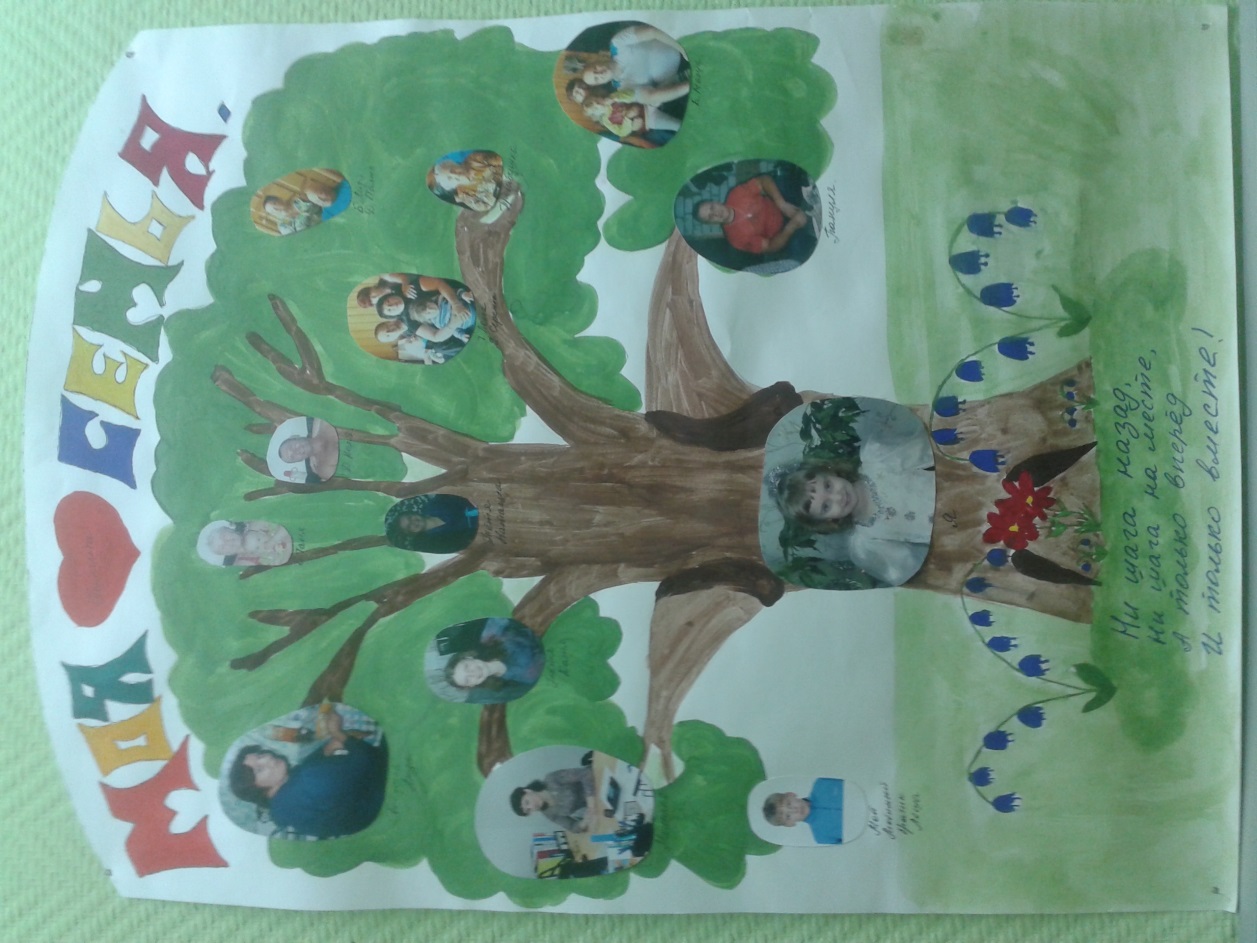 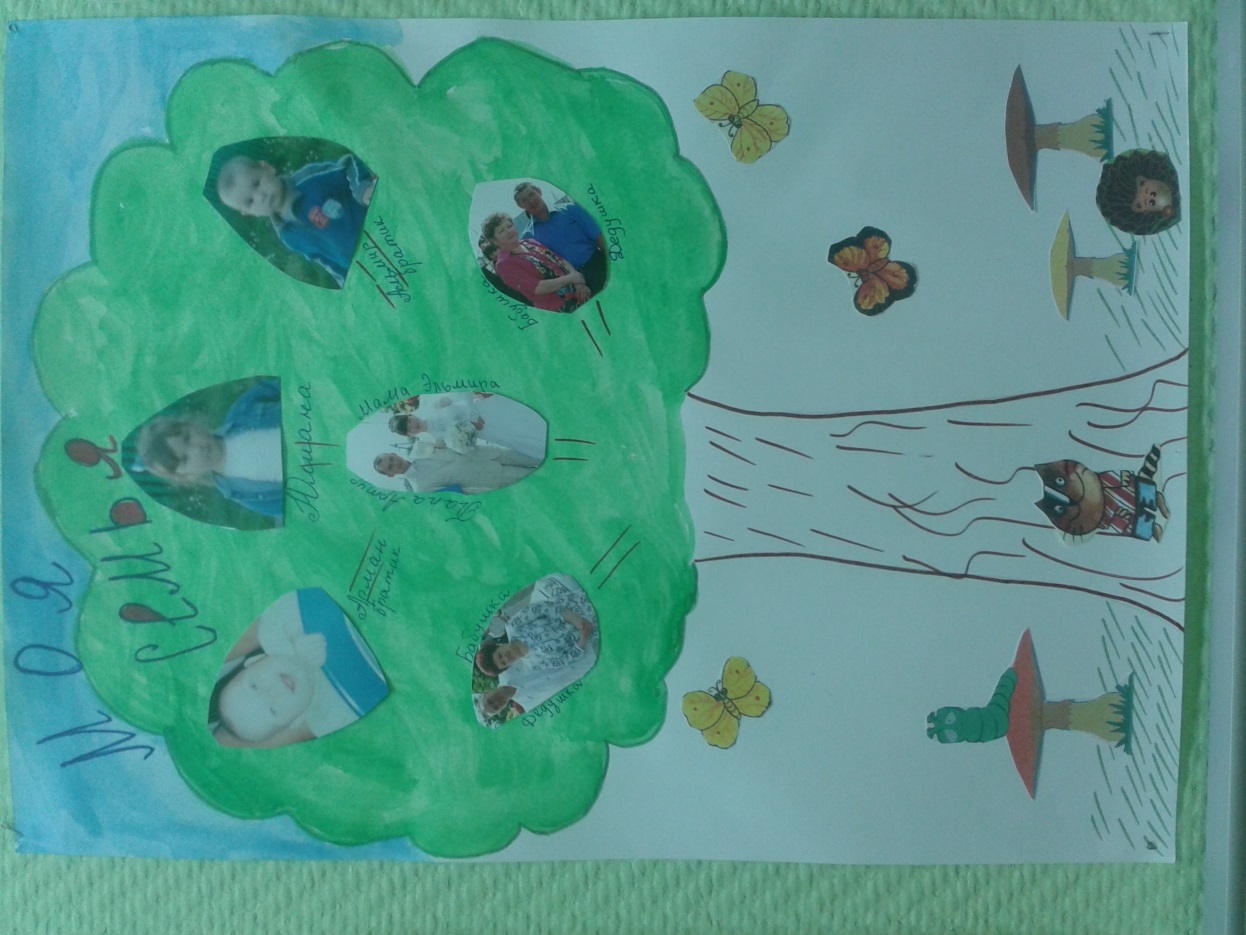 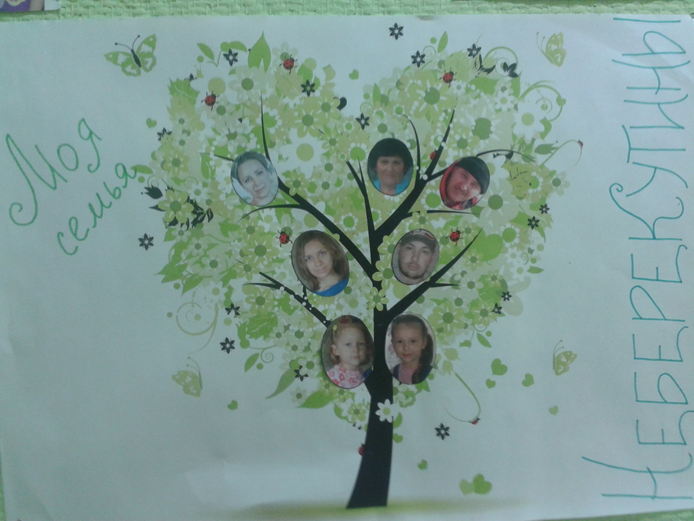 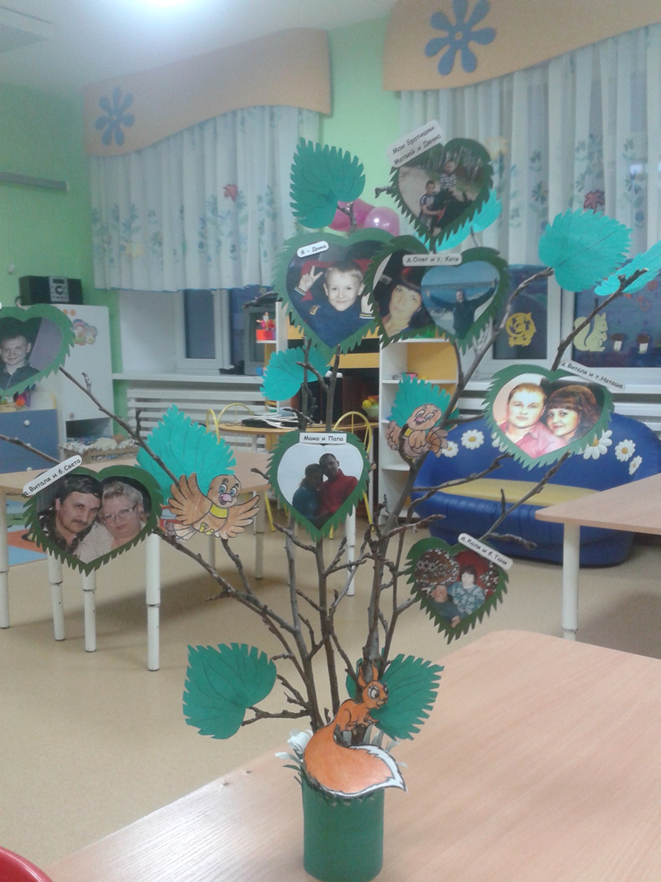 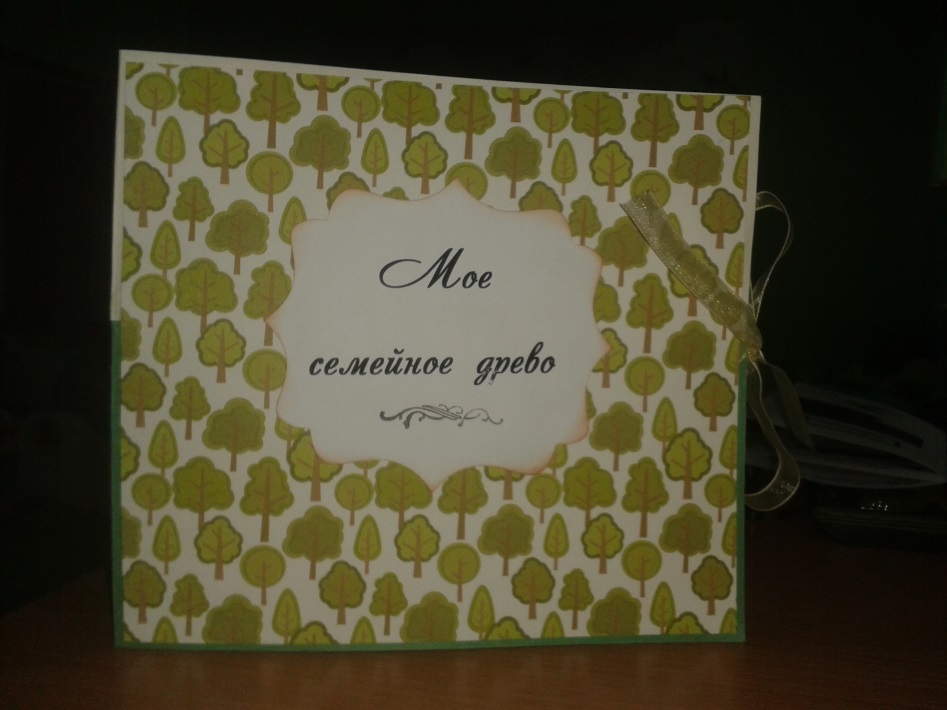 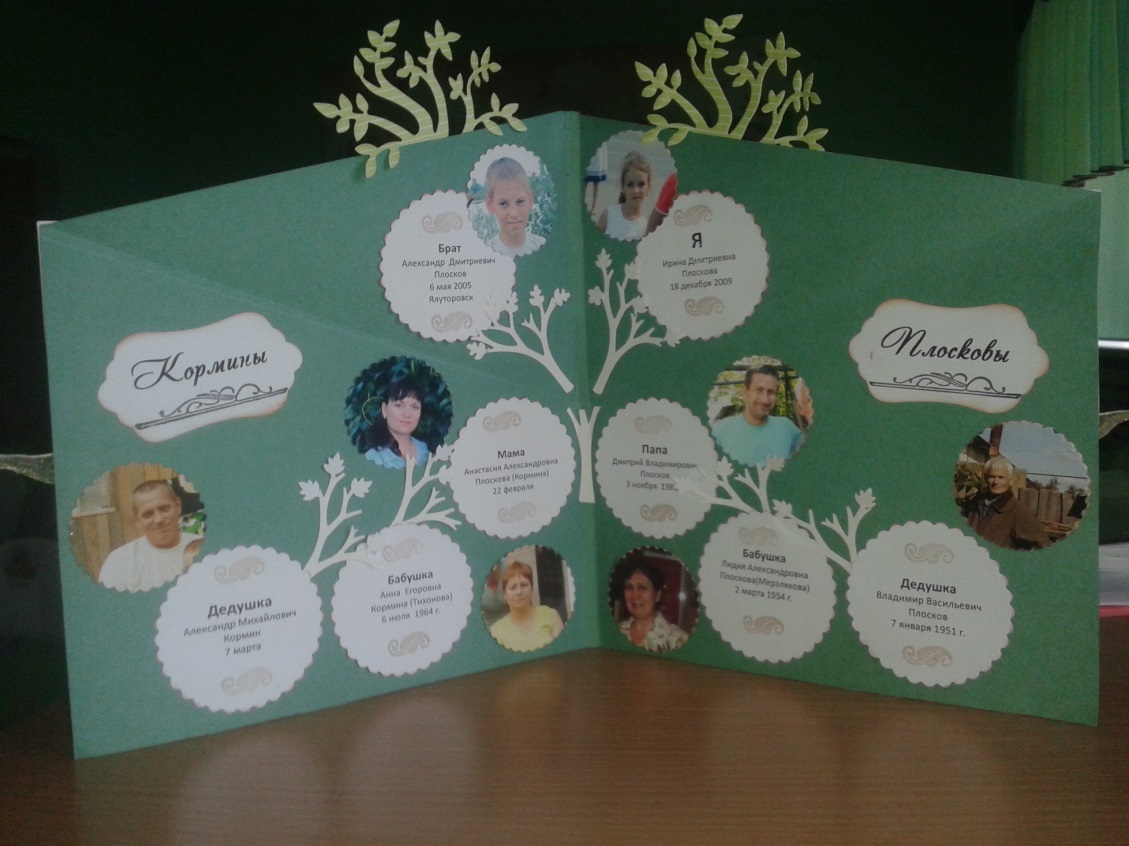 «Семейный альбом»
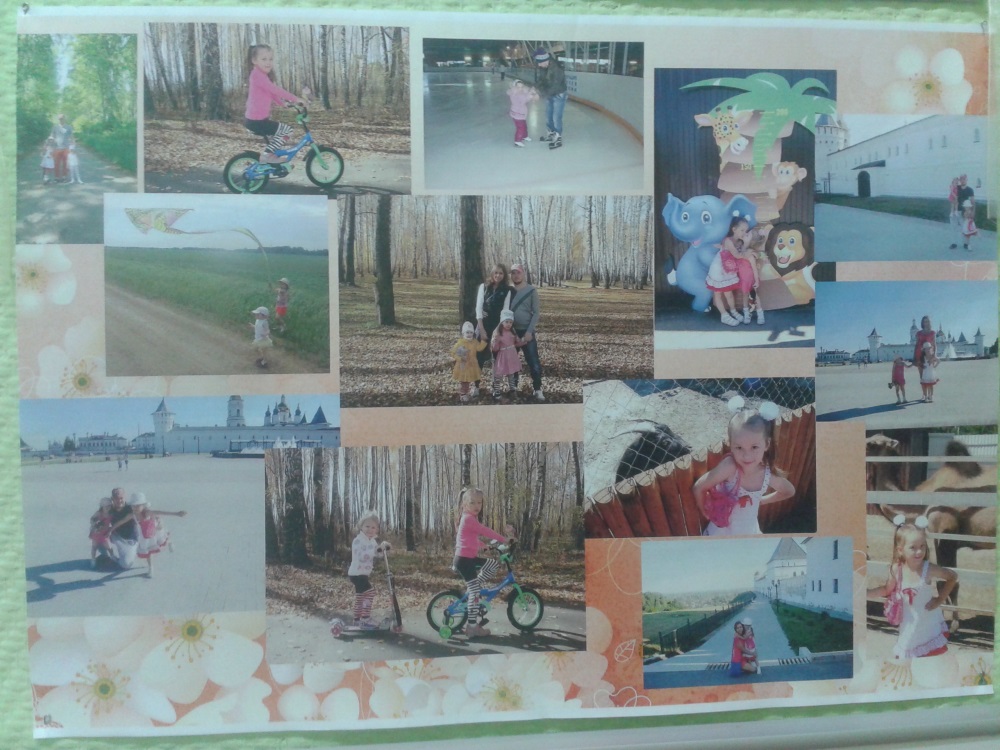 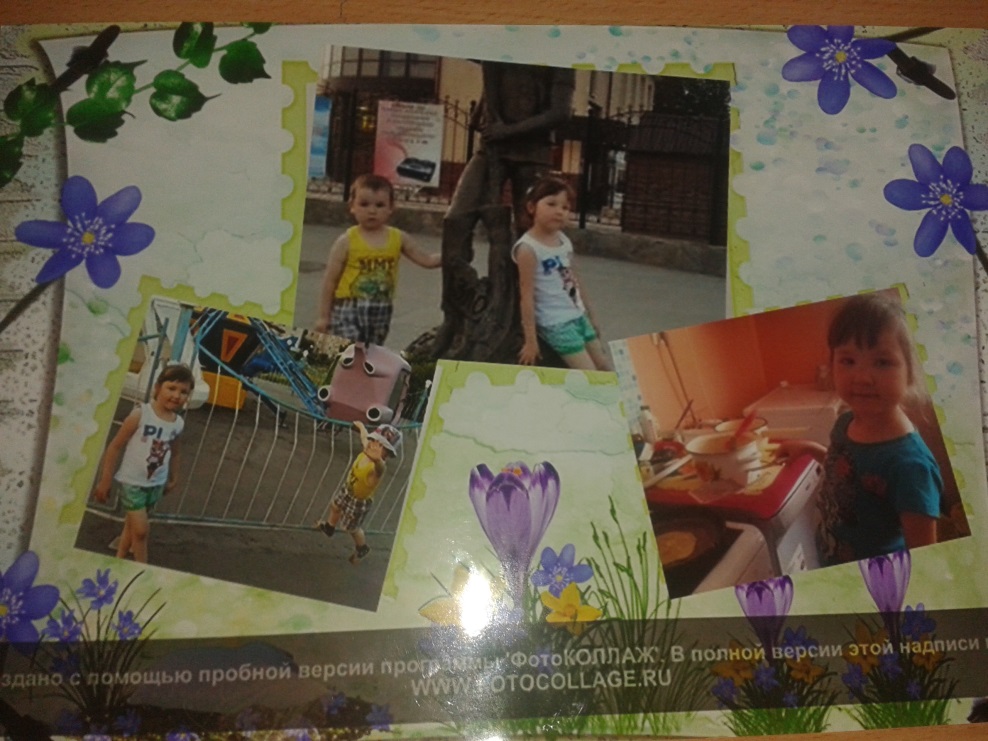 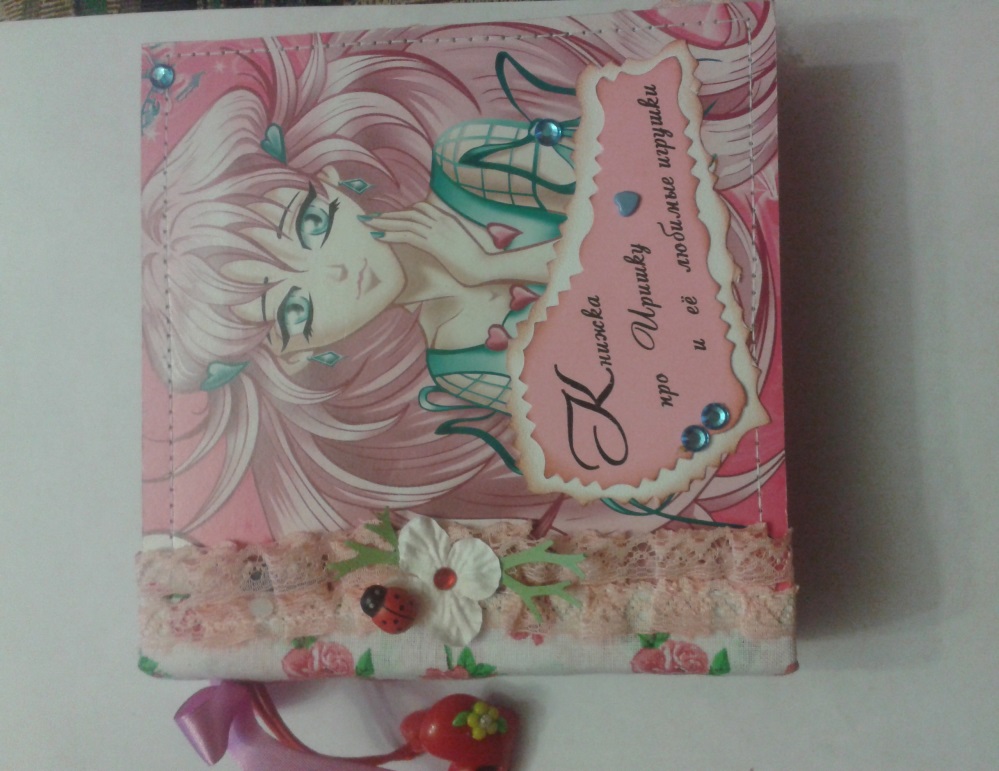 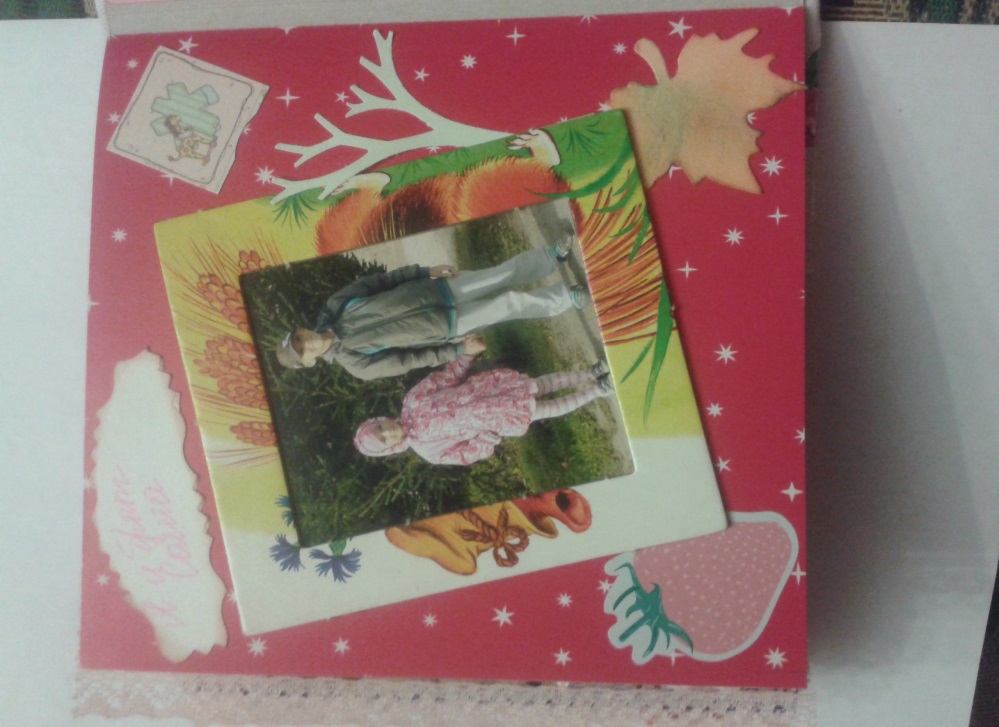 Фотоколлаж «Наша вторая семья»
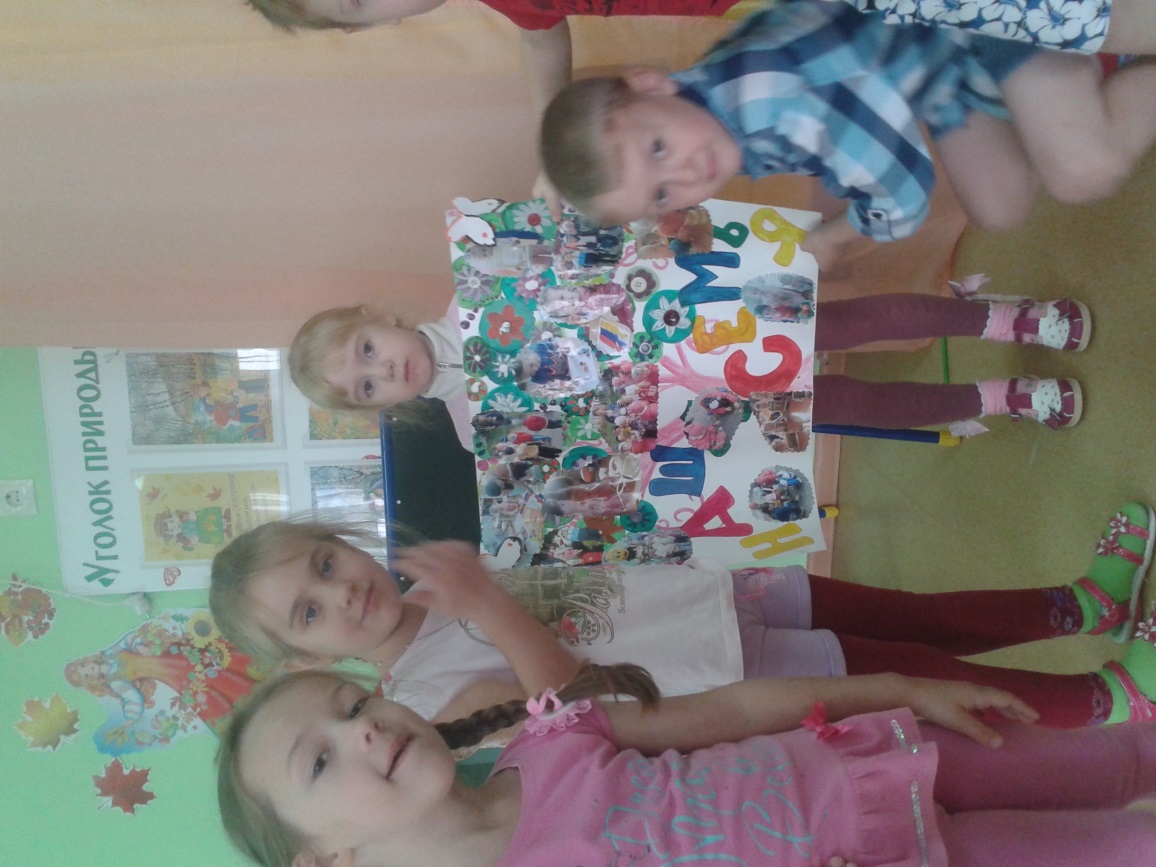 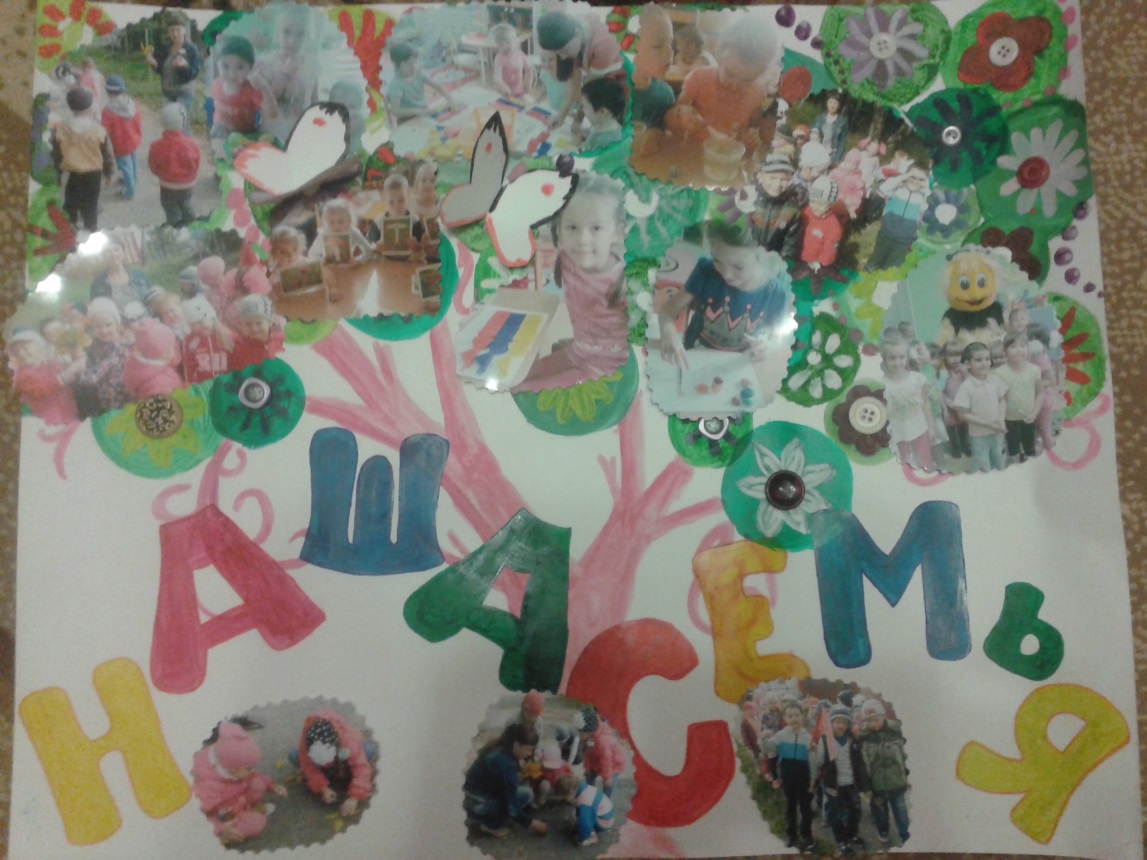 Итоговое мероприятие проекта «Вечер дружной семьи»
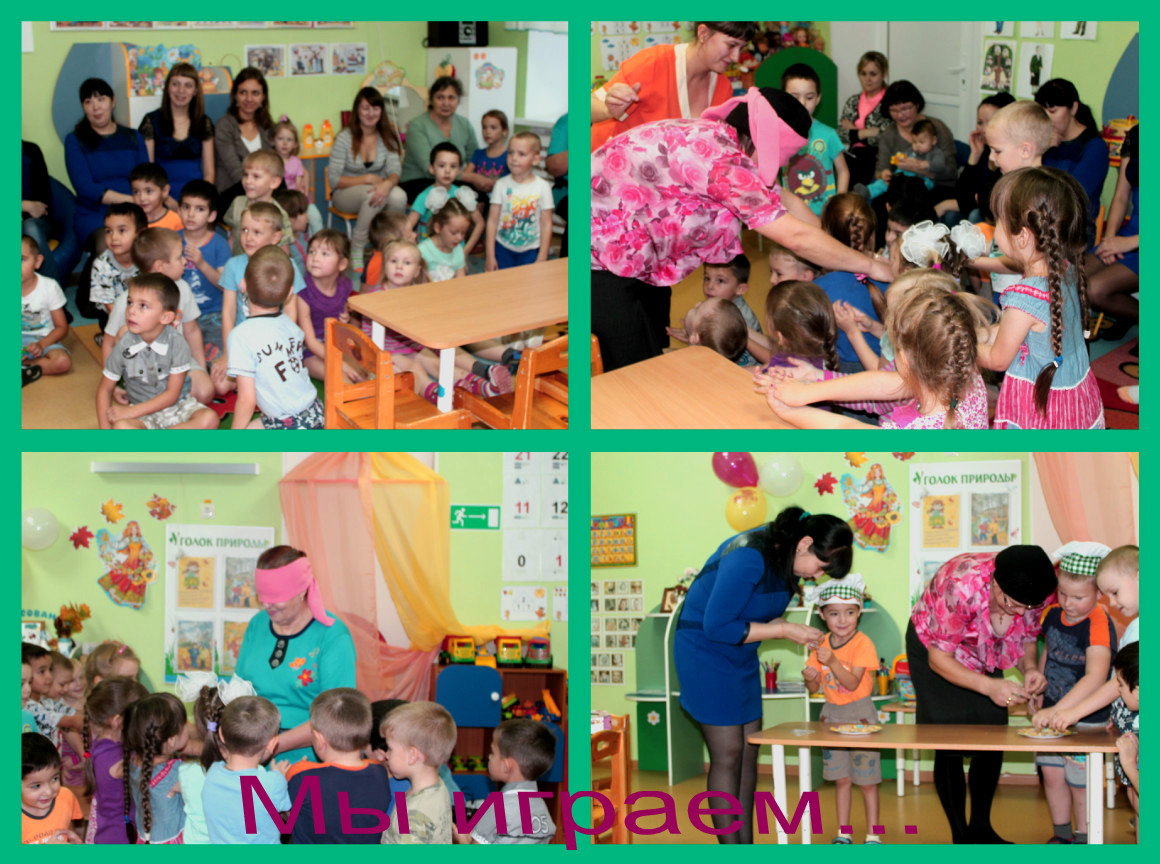 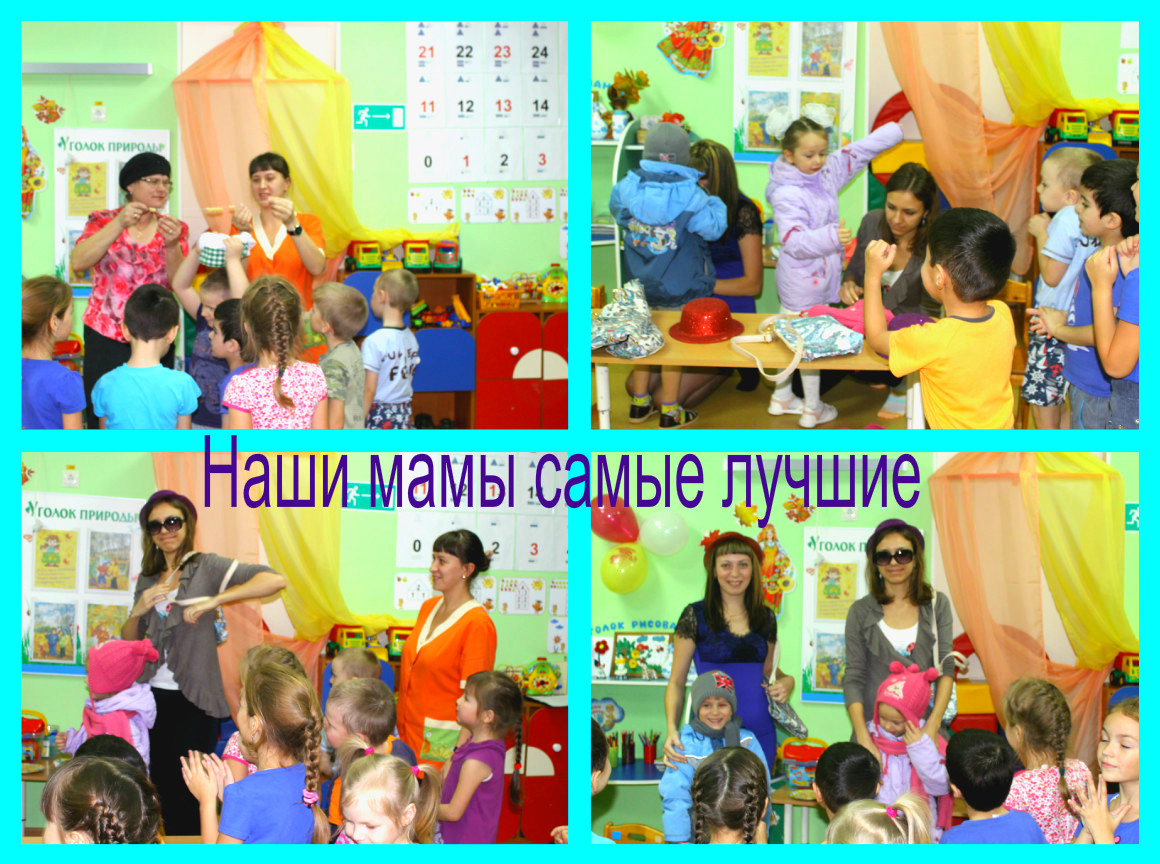 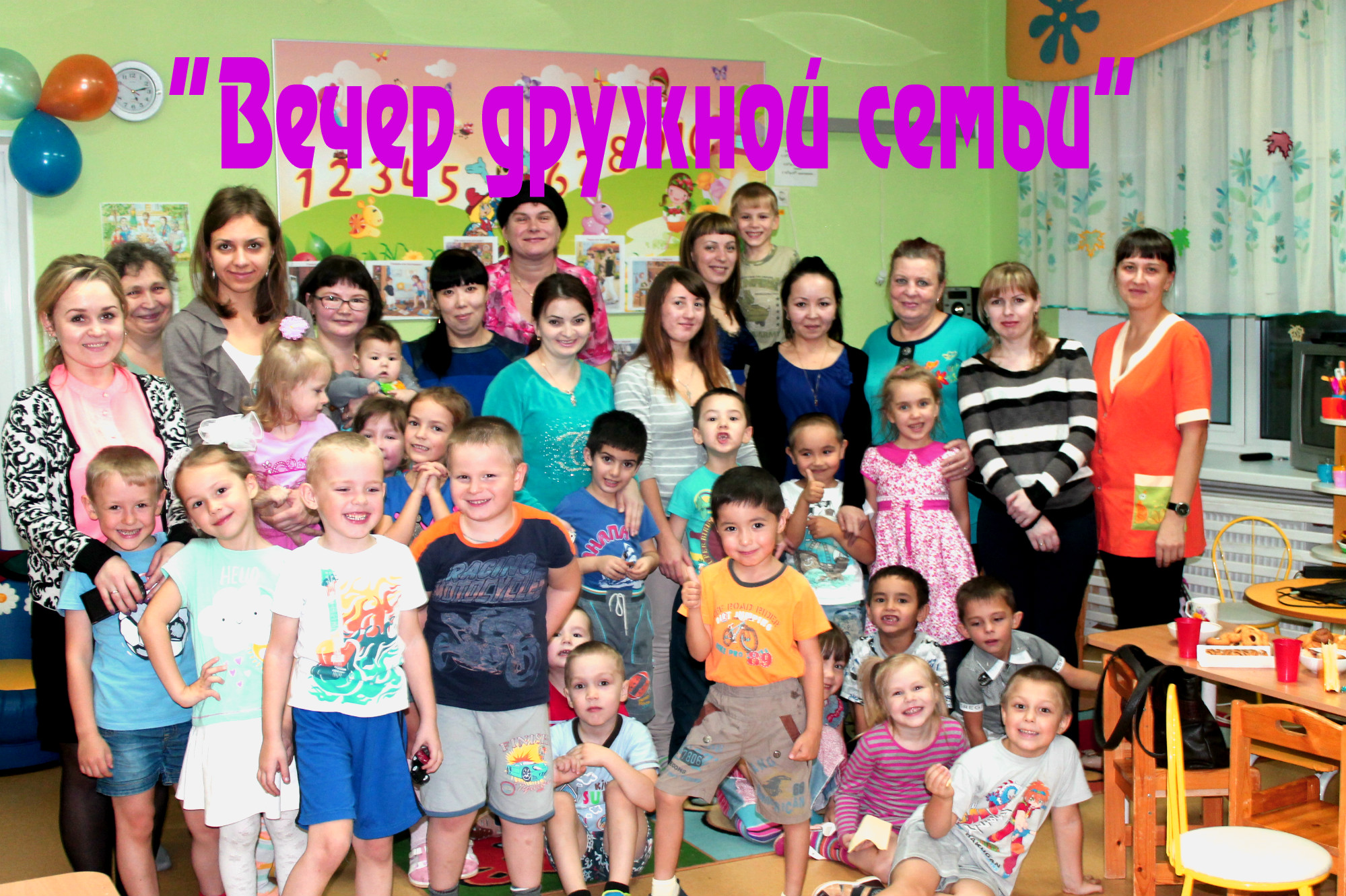 Участники проекта : дети старшей группы «Брусничка», воспитатель, родители
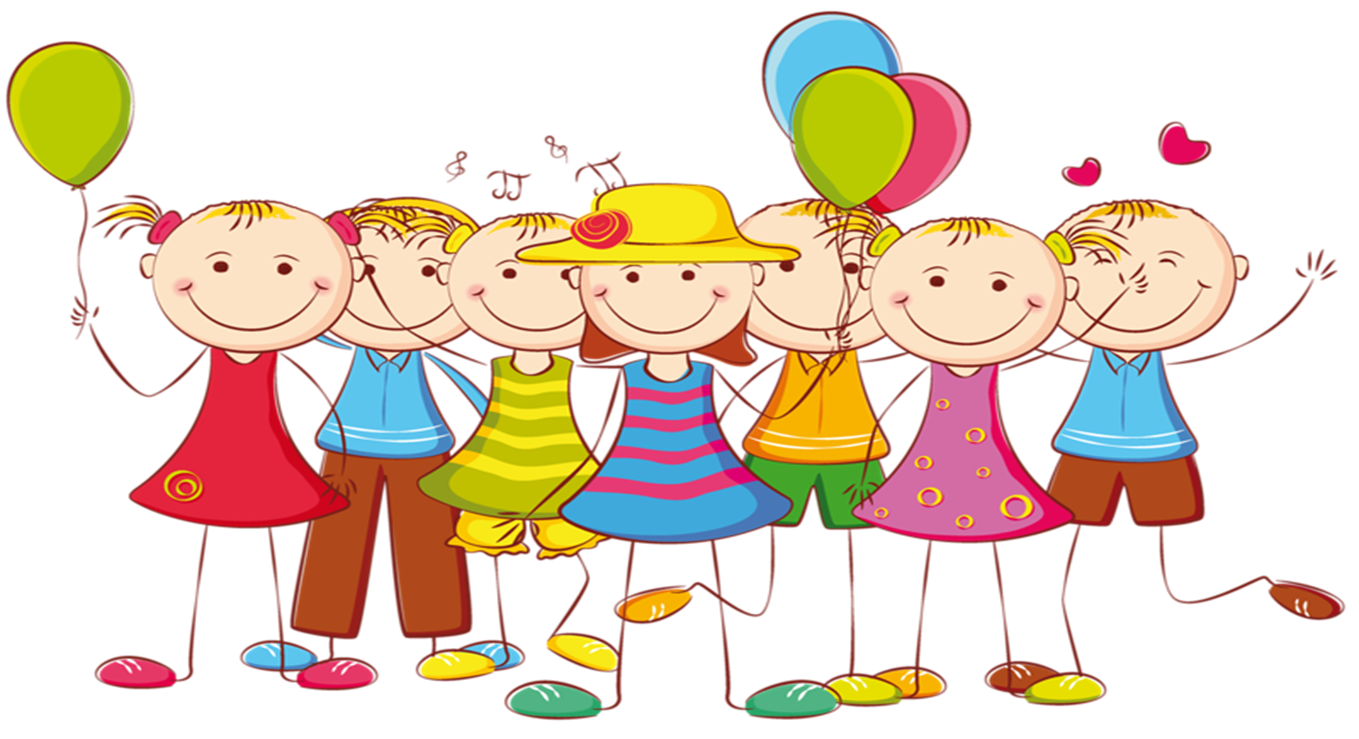 .